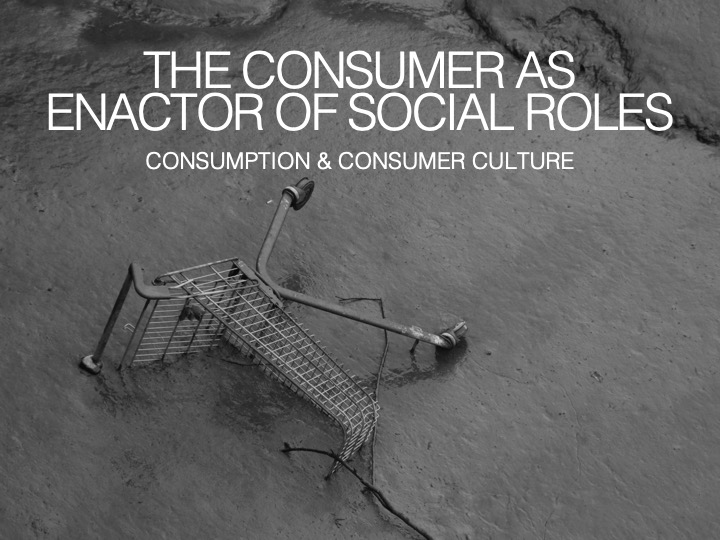 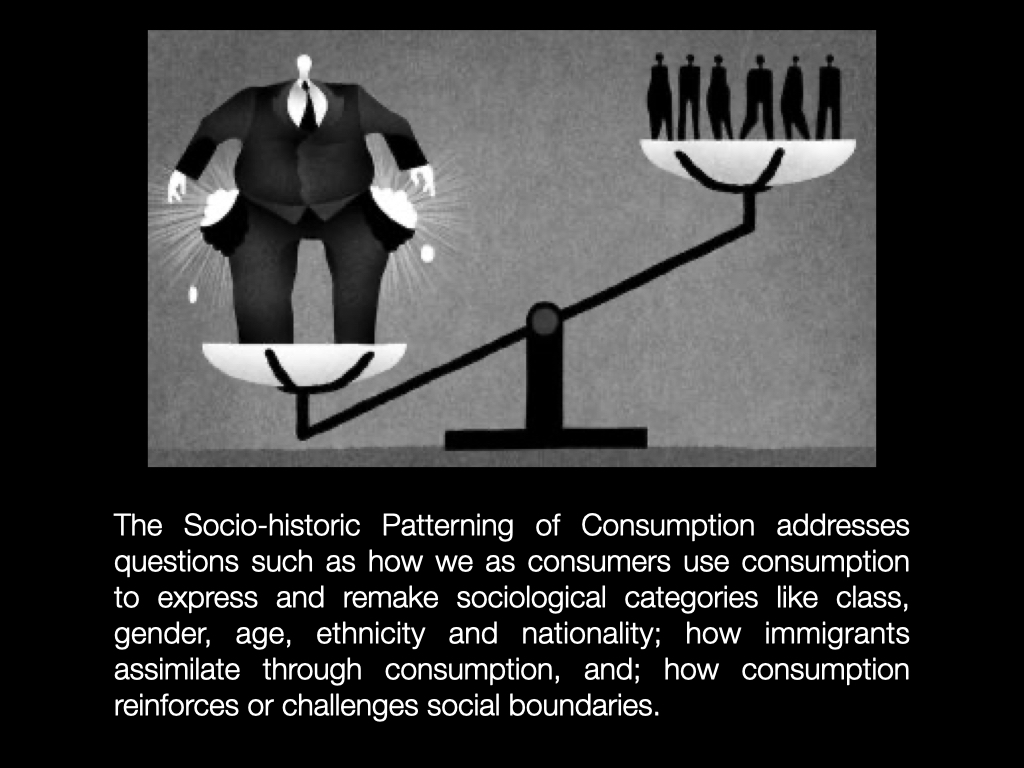 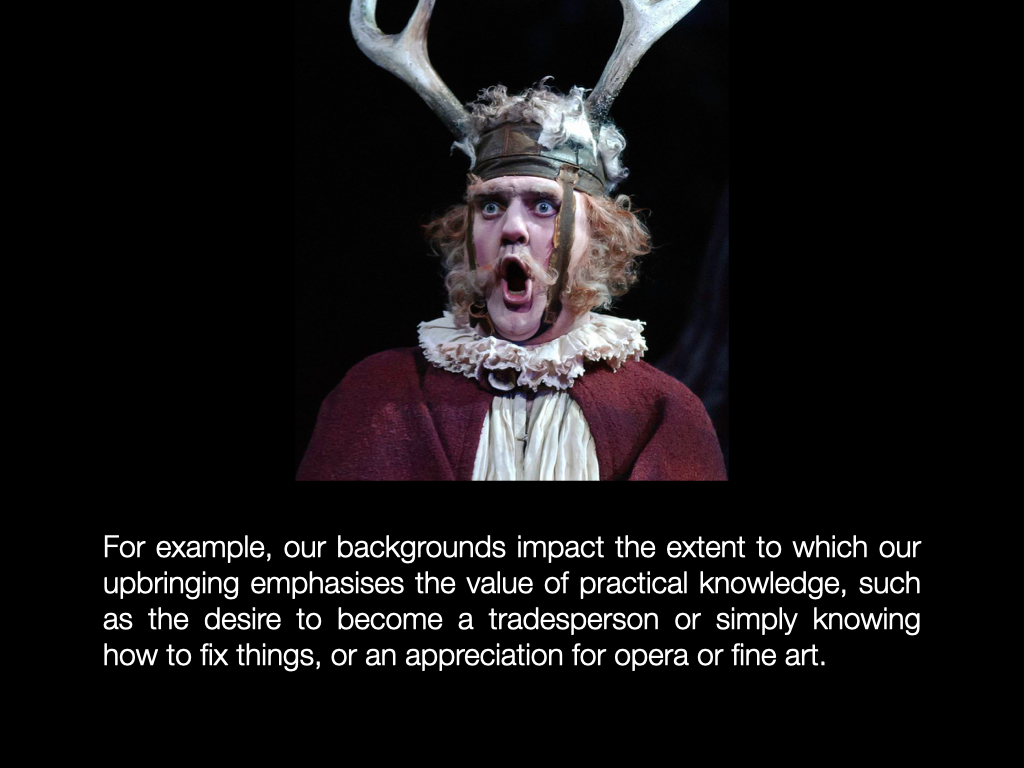 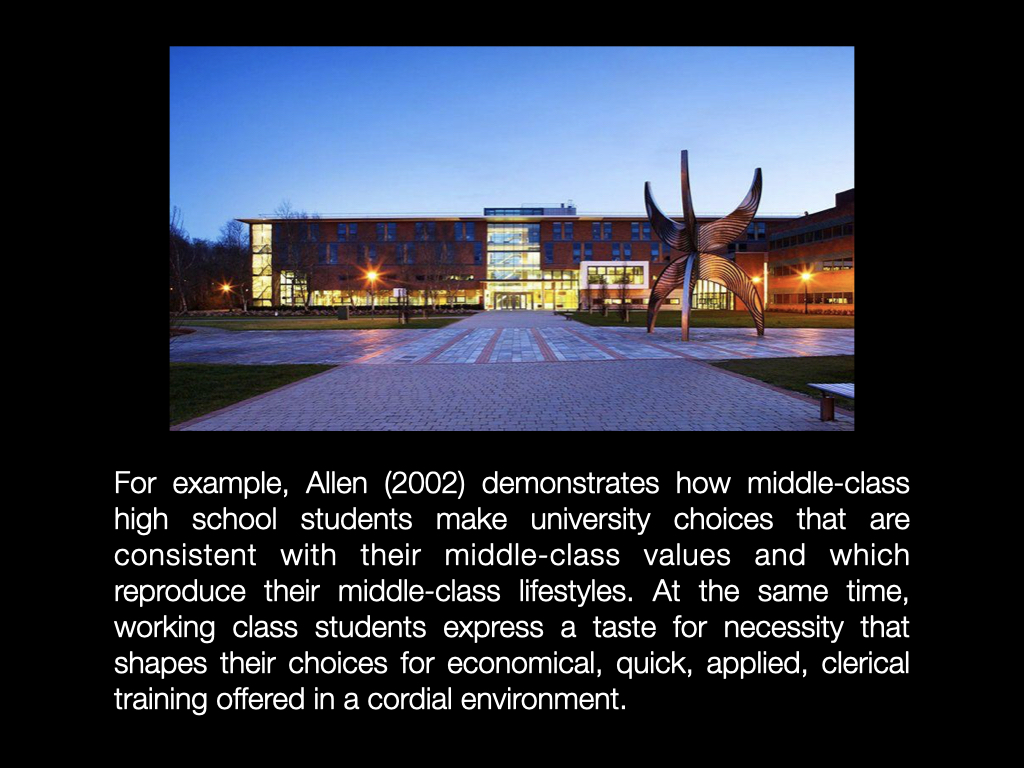 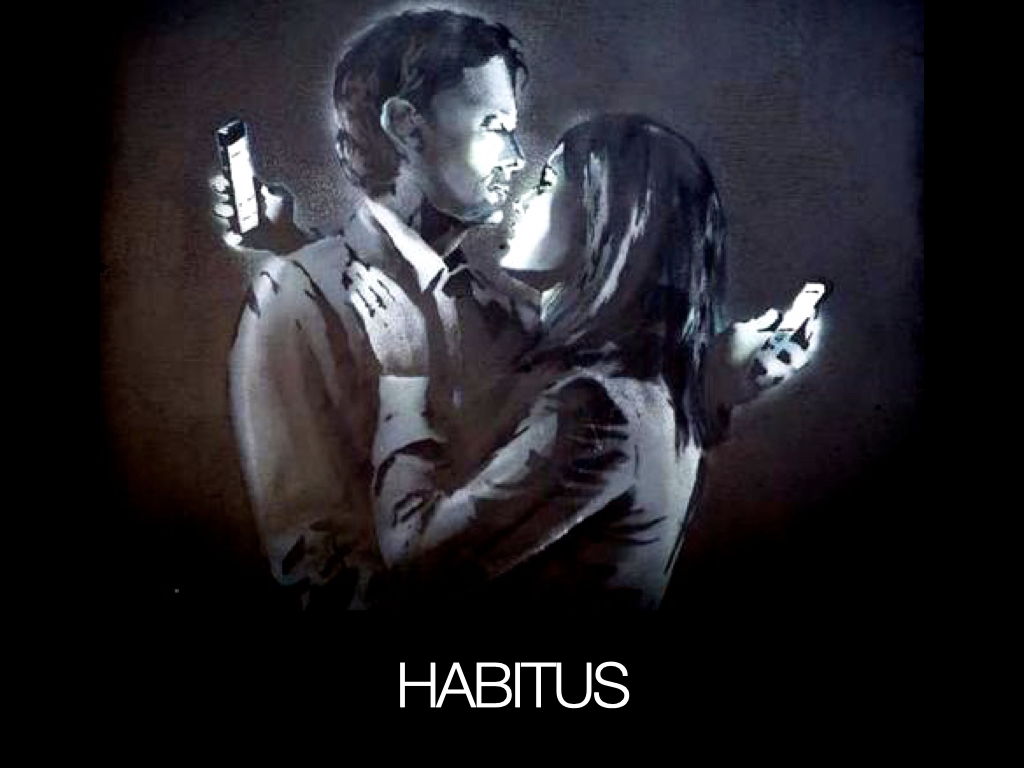 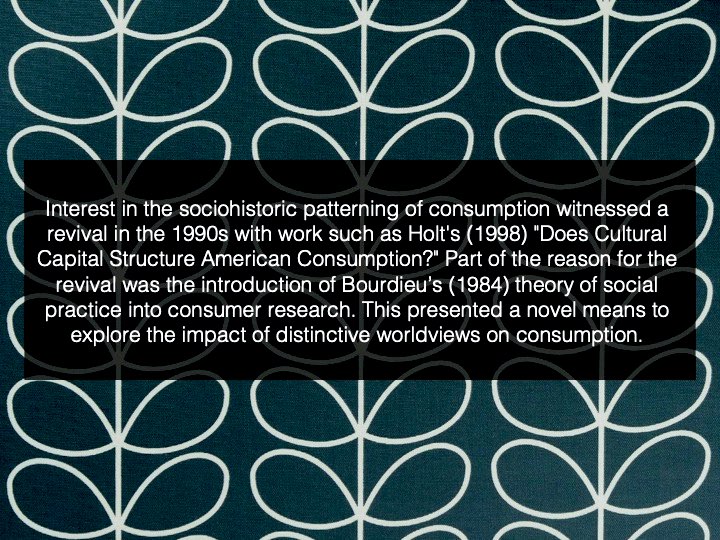 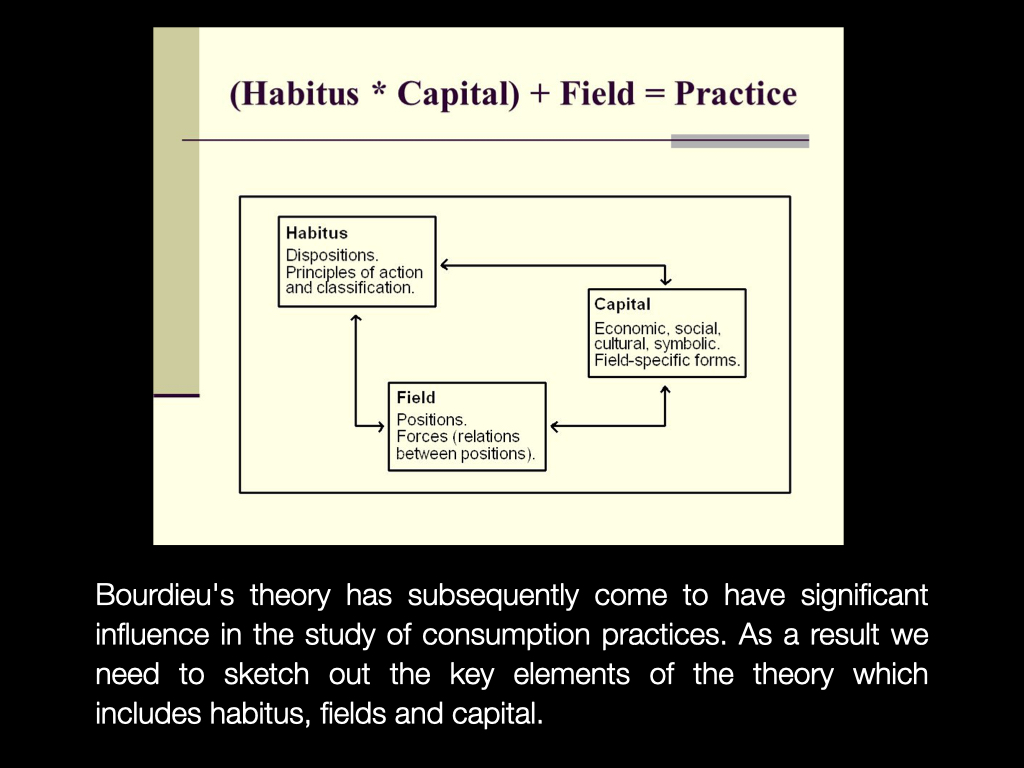 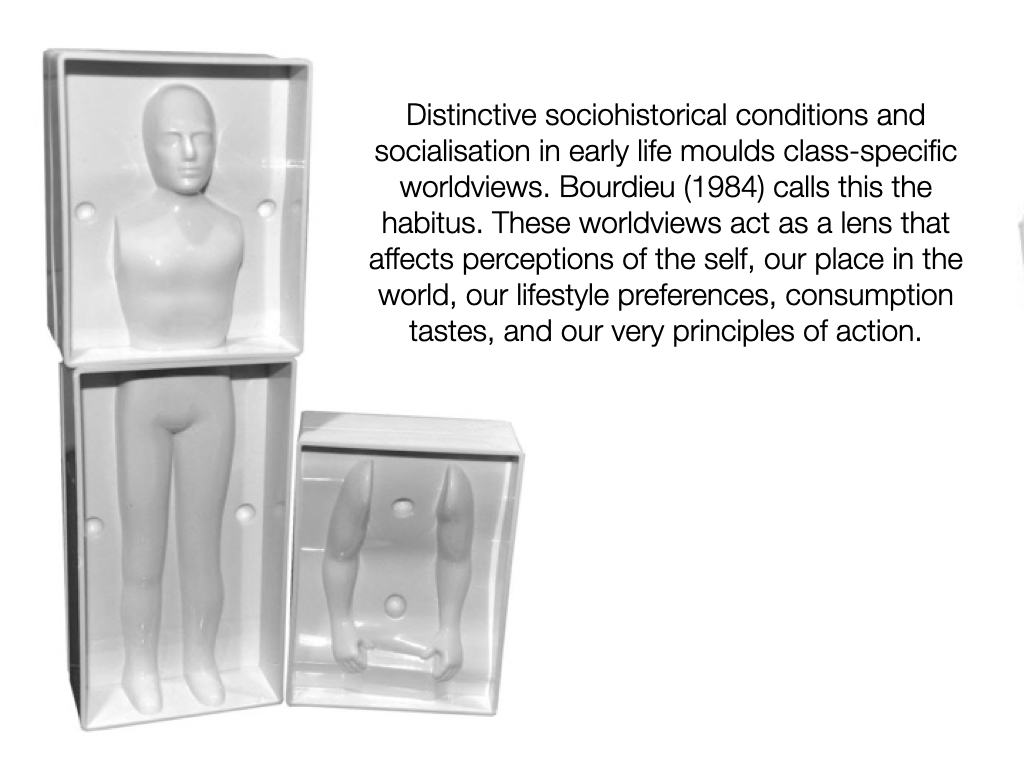 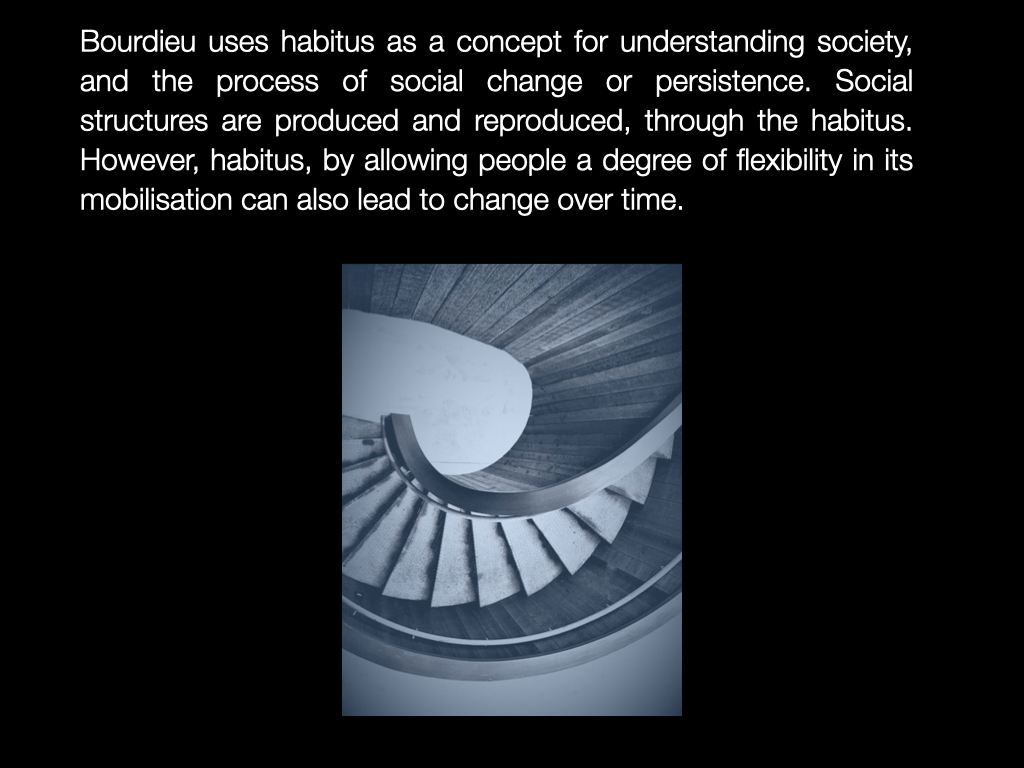 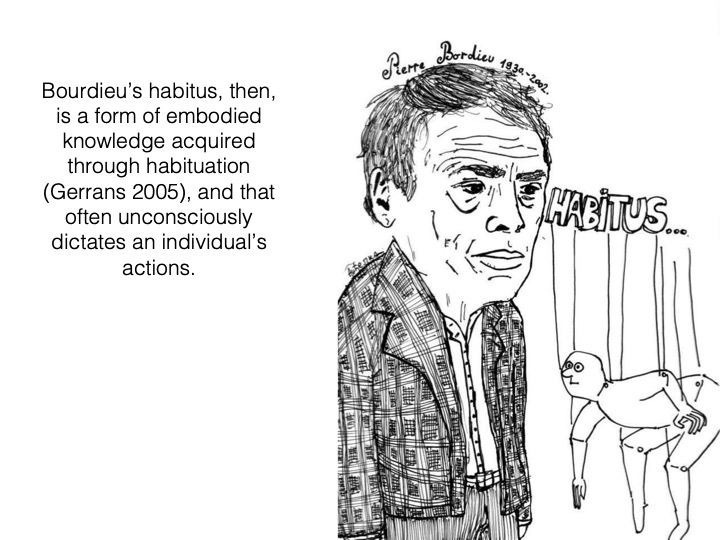 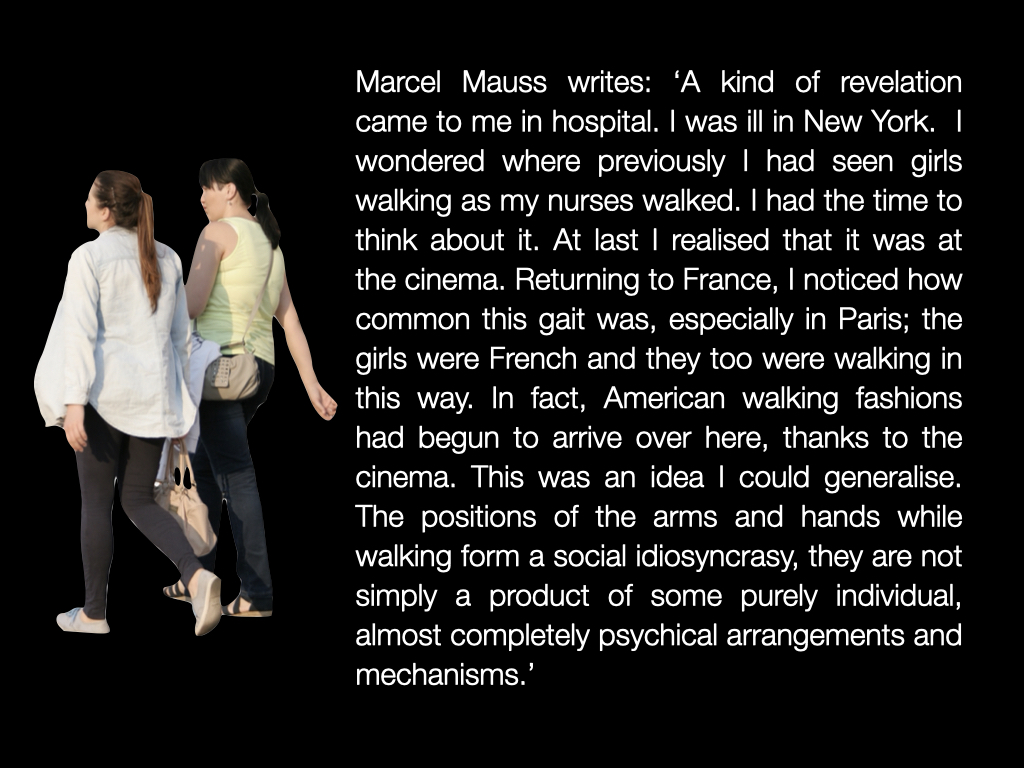 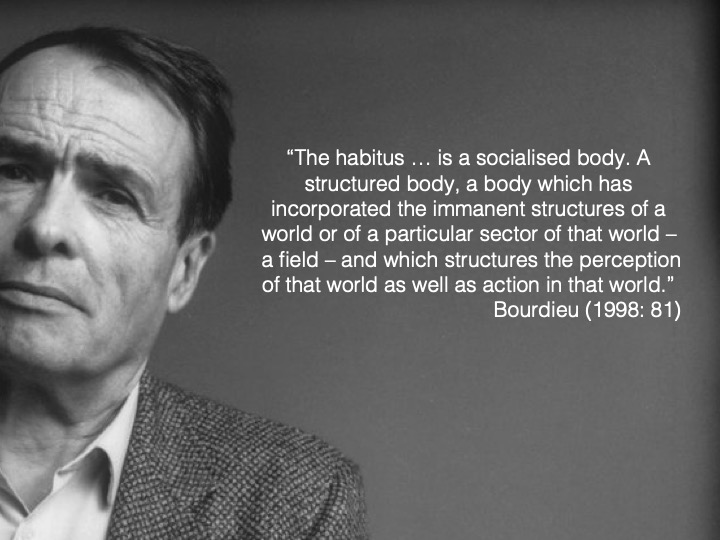 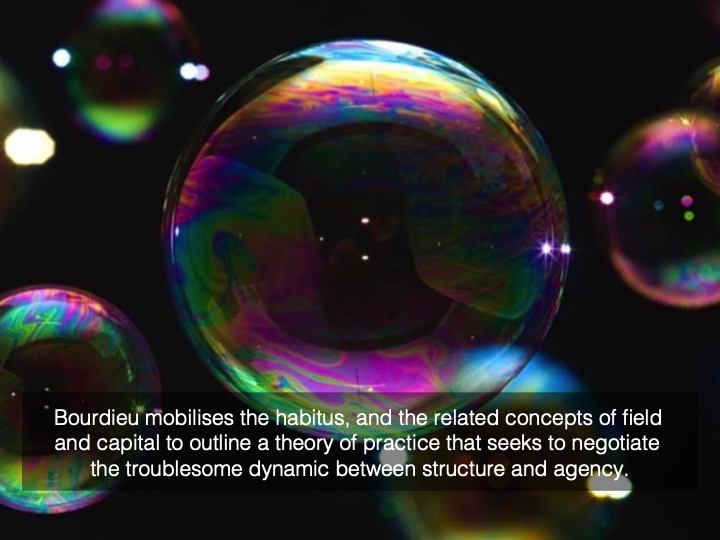 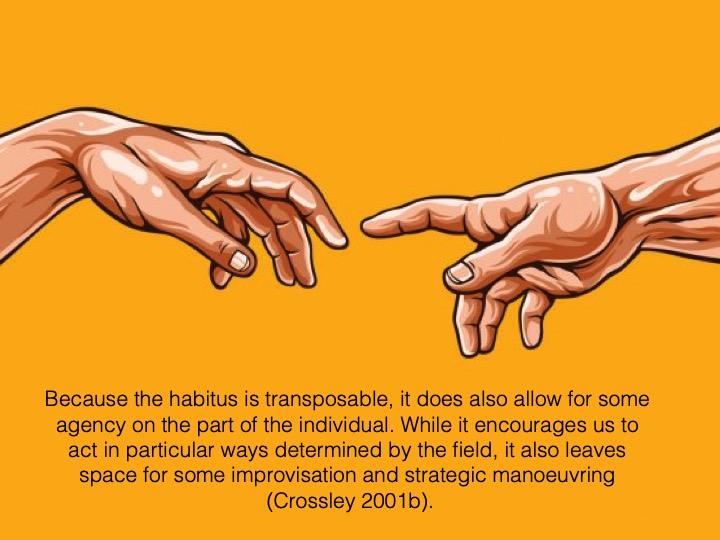 [Speaker Notes: In the face of unexpected circumstances a person will strive to apply her or his dispositions in other ways; that is, they are encouraged to transpose those dispositions into another ‘key’. In this way the habitus ‘provides a practical mastery of situations of uncertainty’ and enables people to cope with unforeseen and constantly changing situations’.]
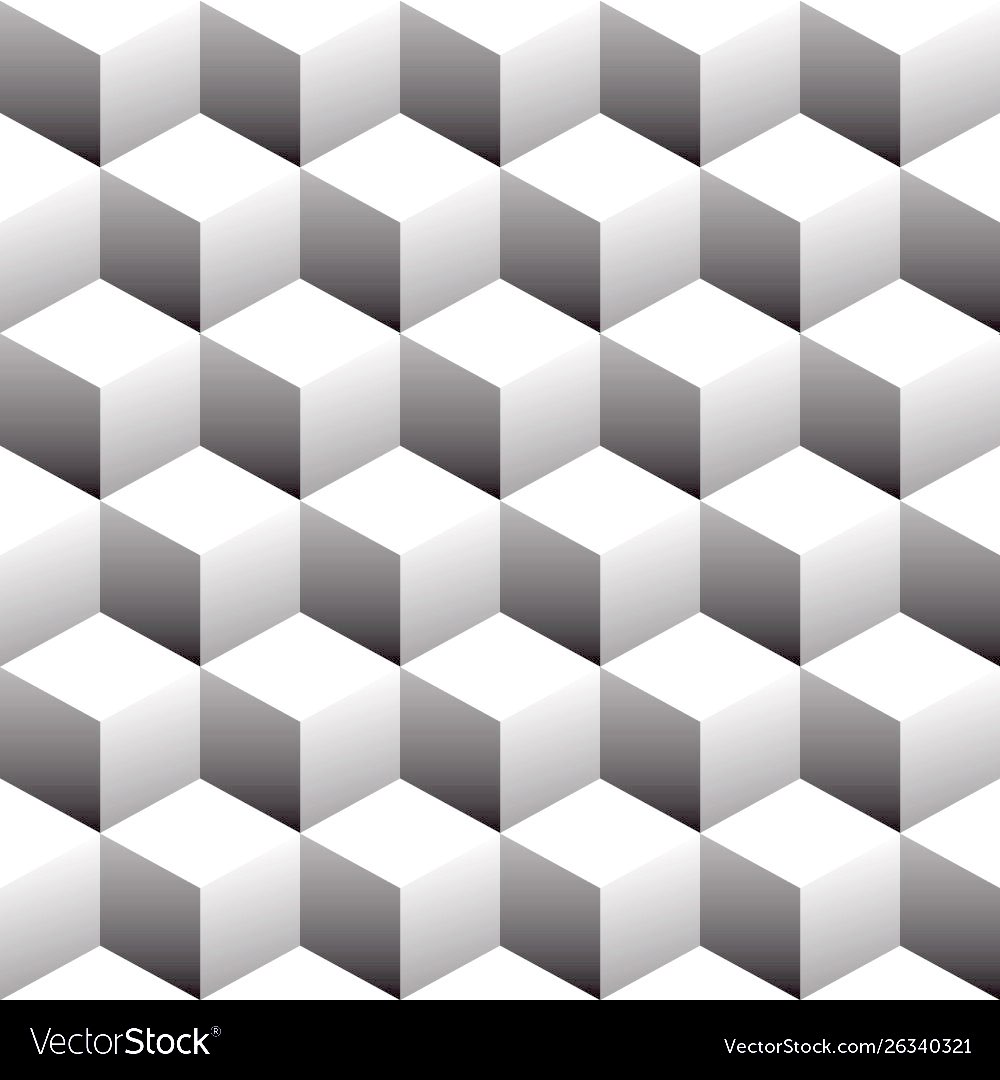 As seen through the prism of habitus, we don’t actually keep repeating the same things in the same conditions, over and over. Rather the habitus incorporates a series of more or less creative acts undertaken over time, implying ‘a margin of tolerance for the inconstancies of the environment’.
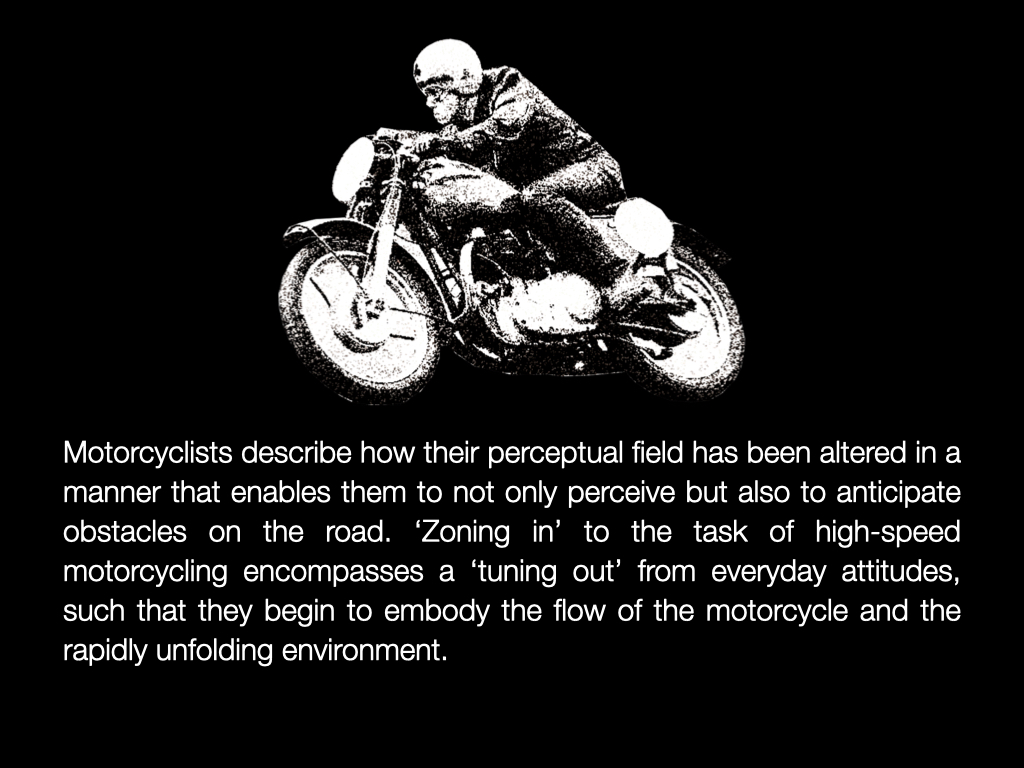 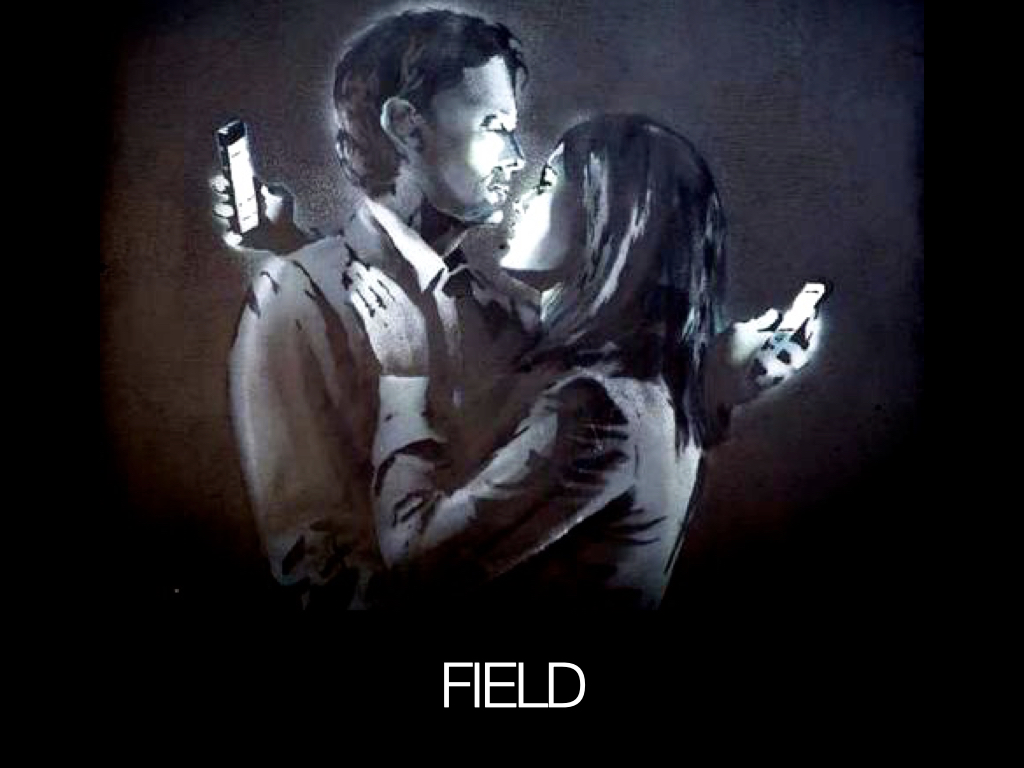 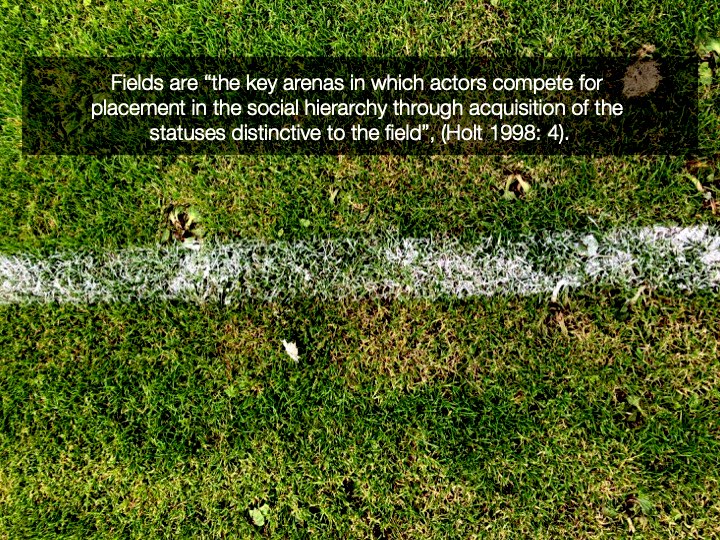 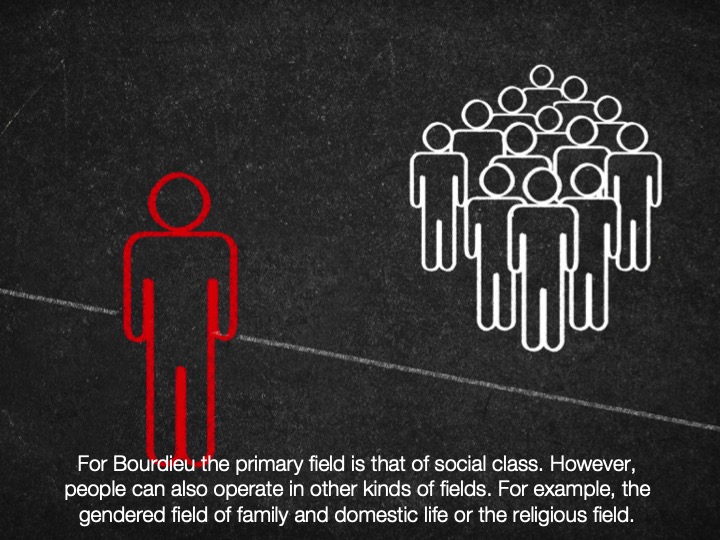 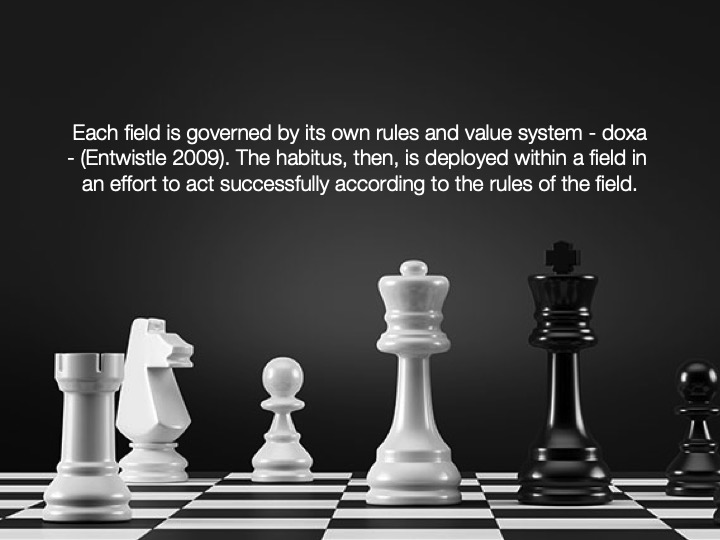 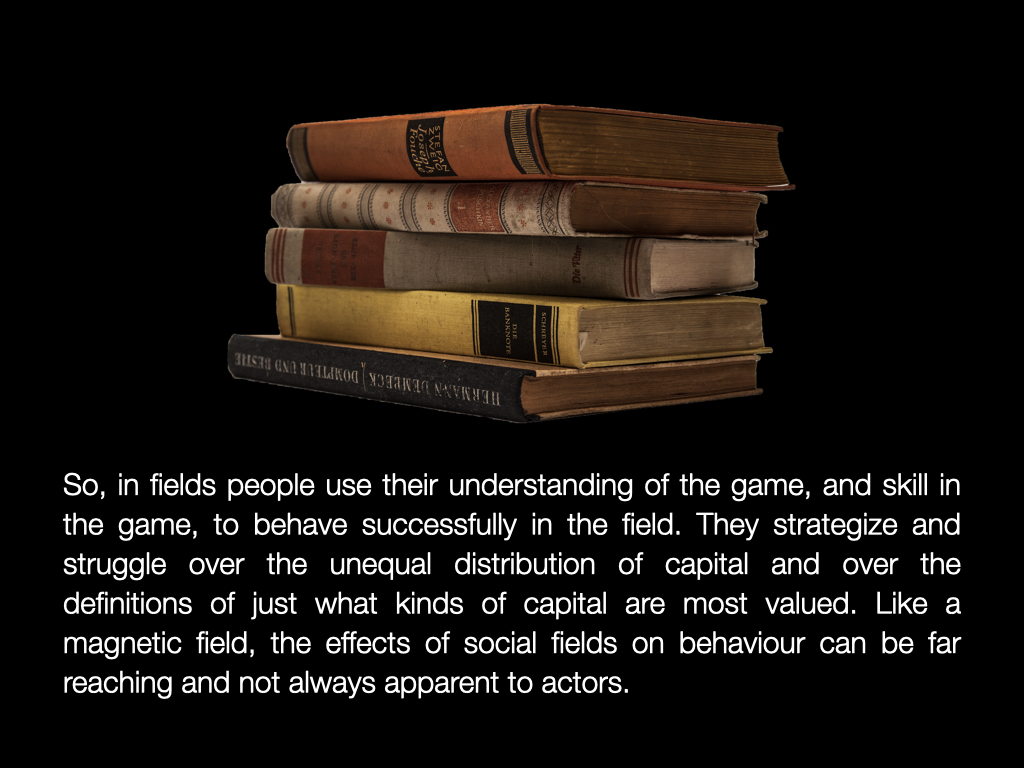 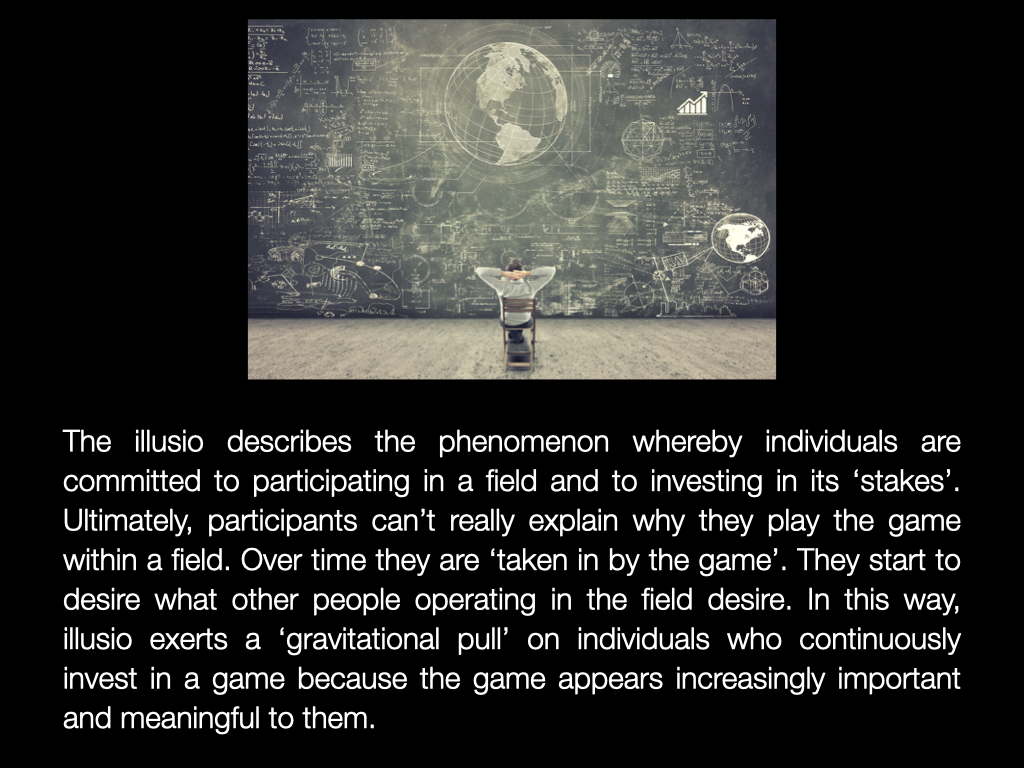 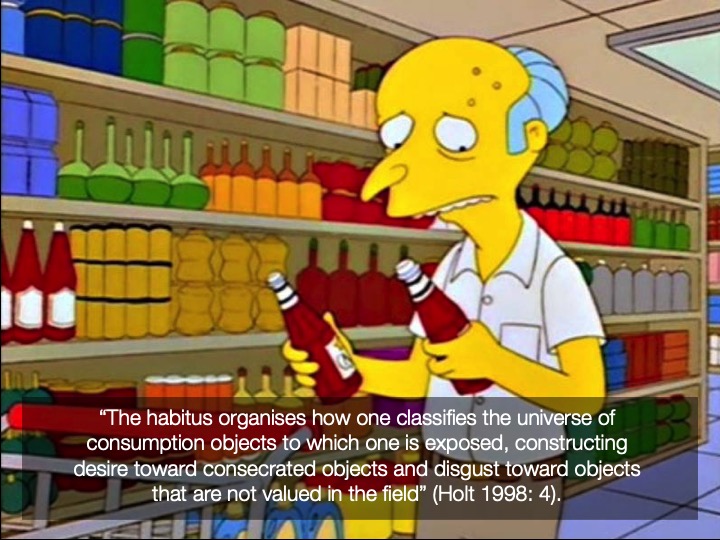 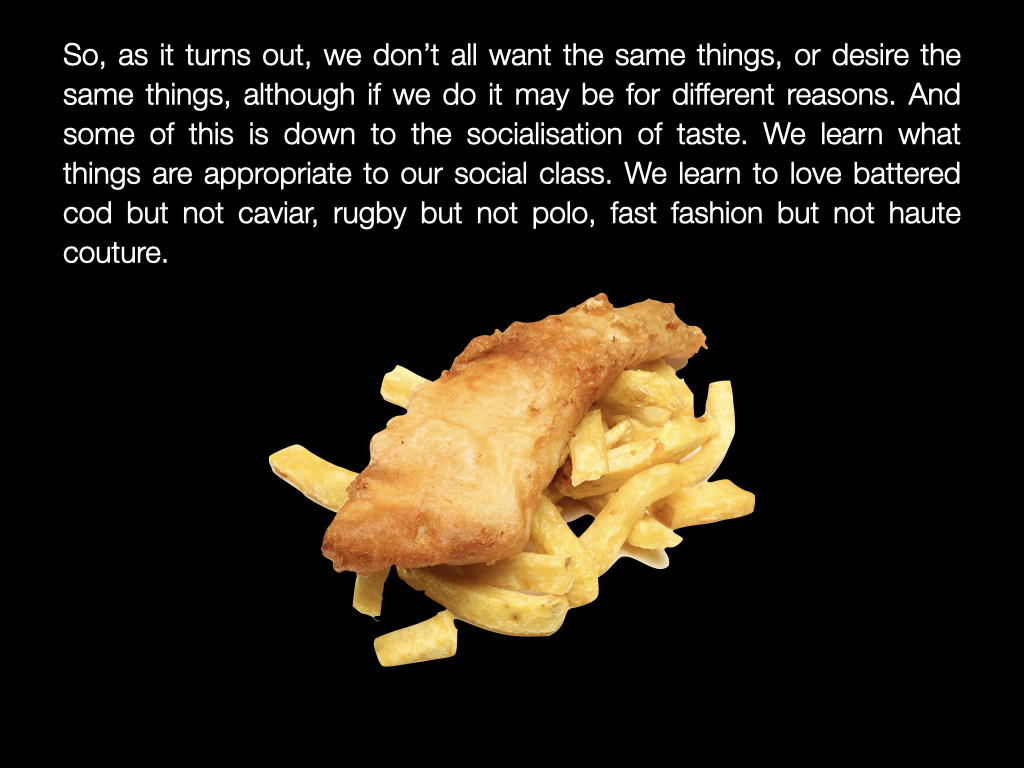 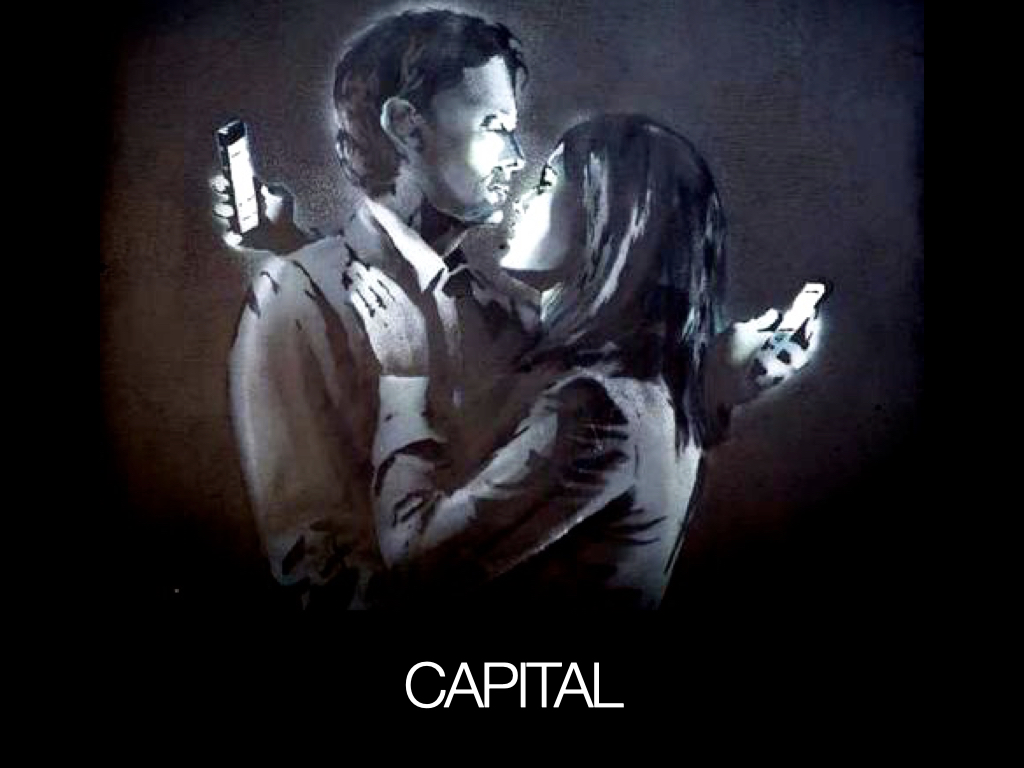 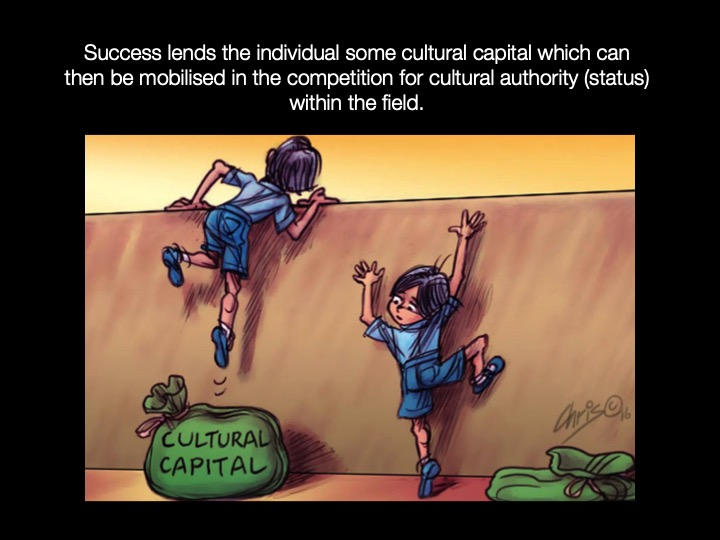 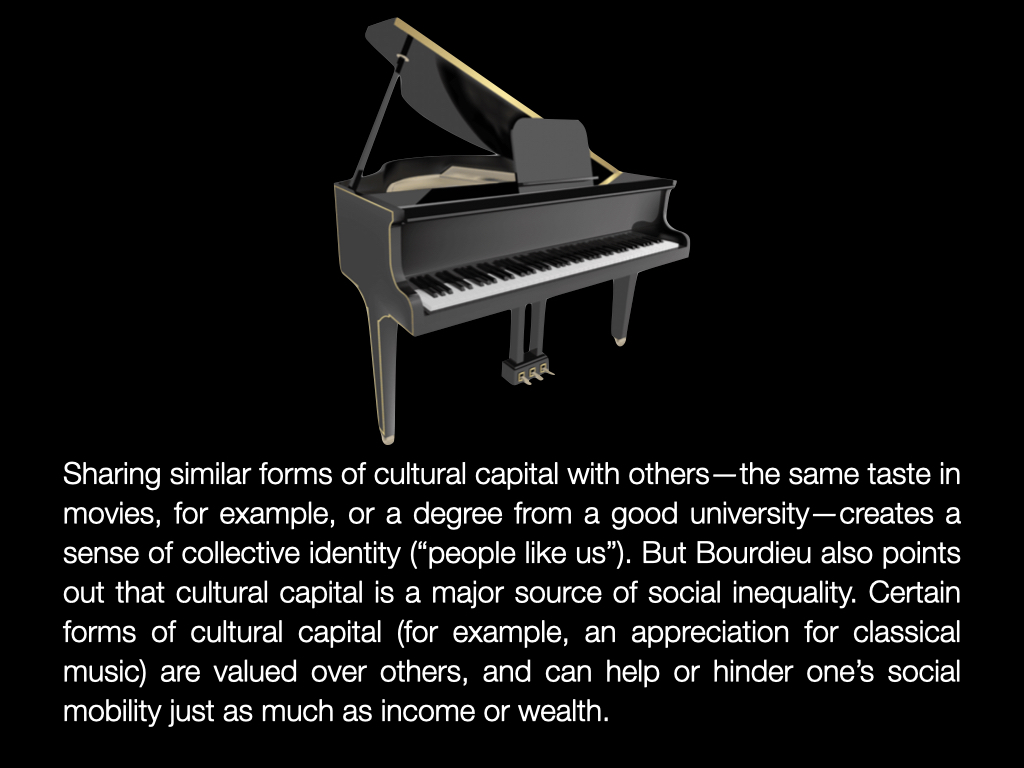 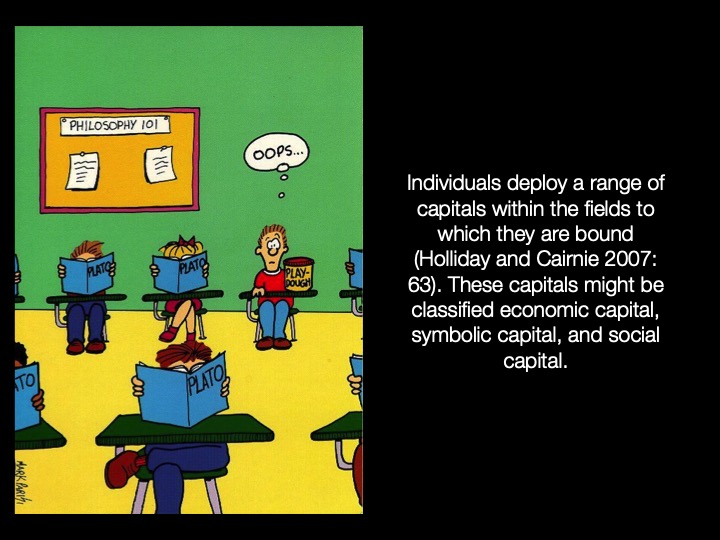 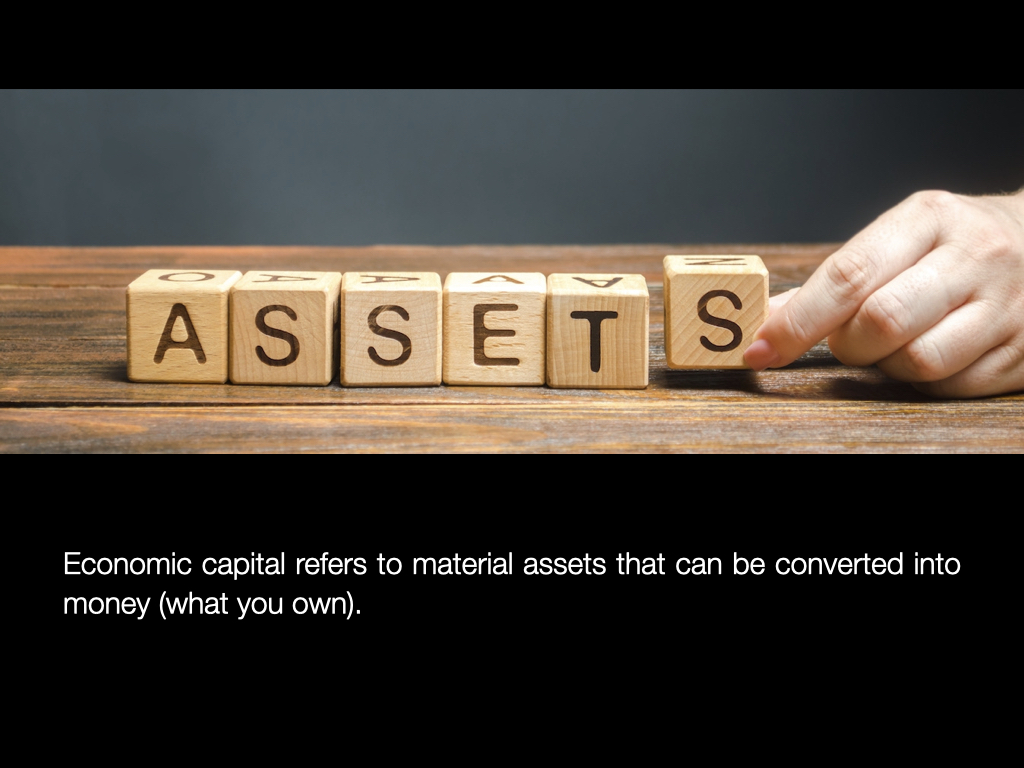 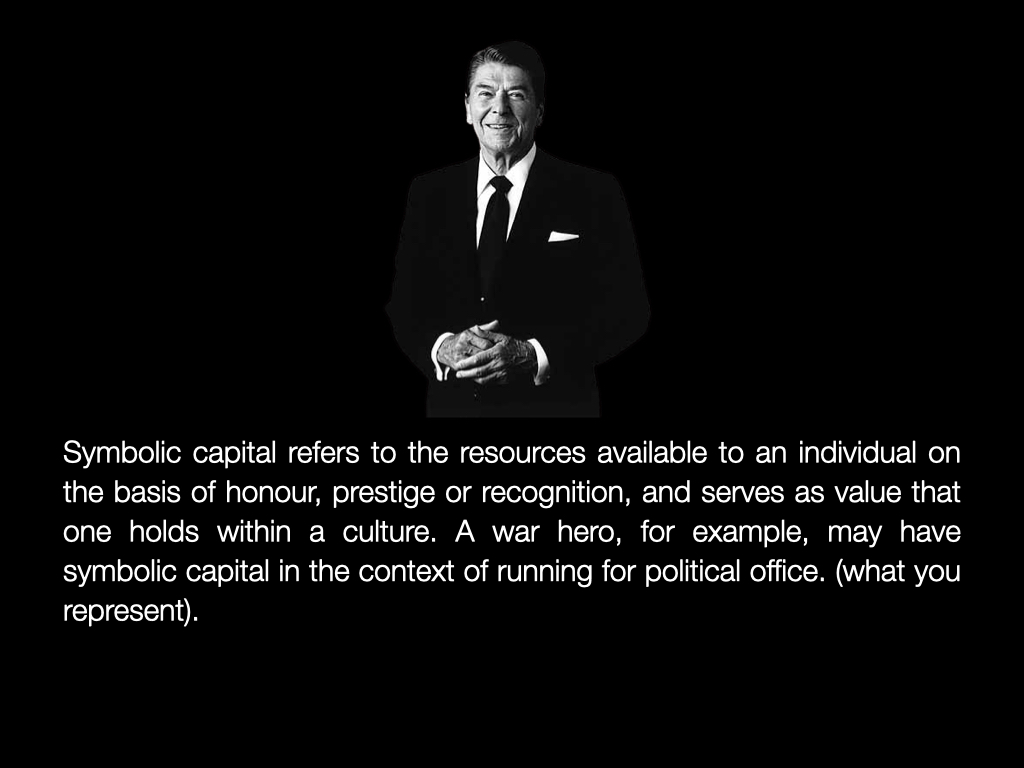 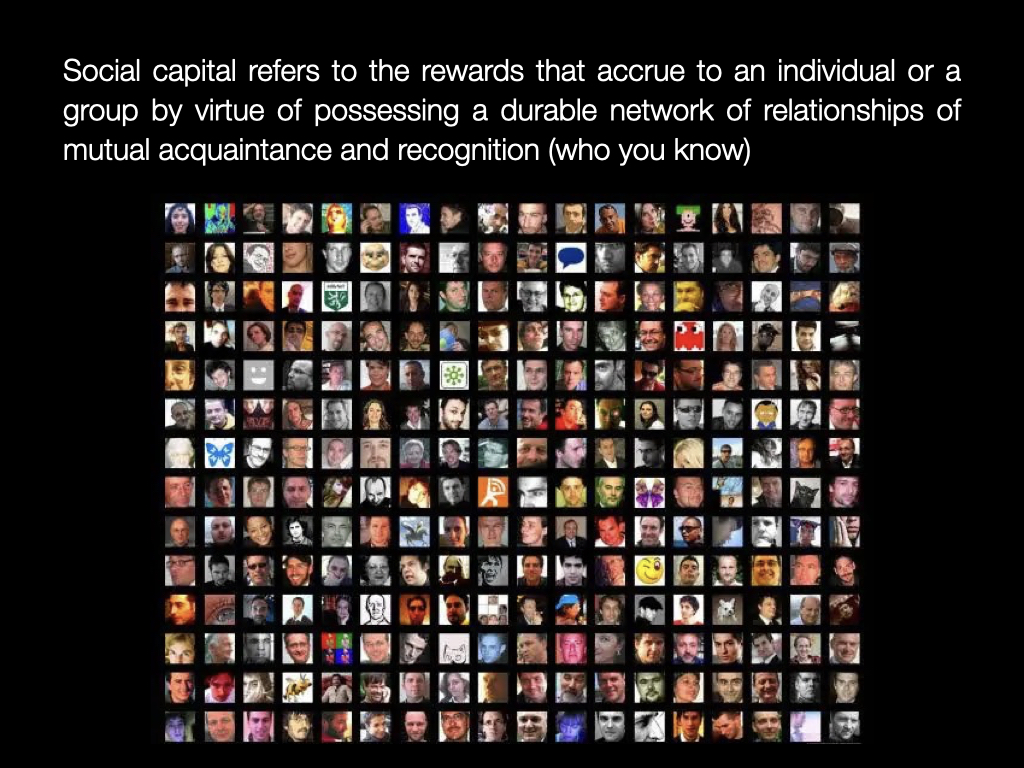 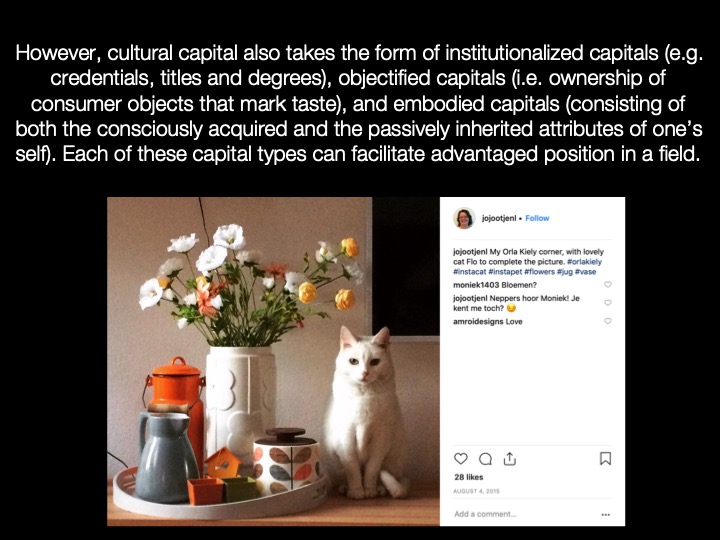 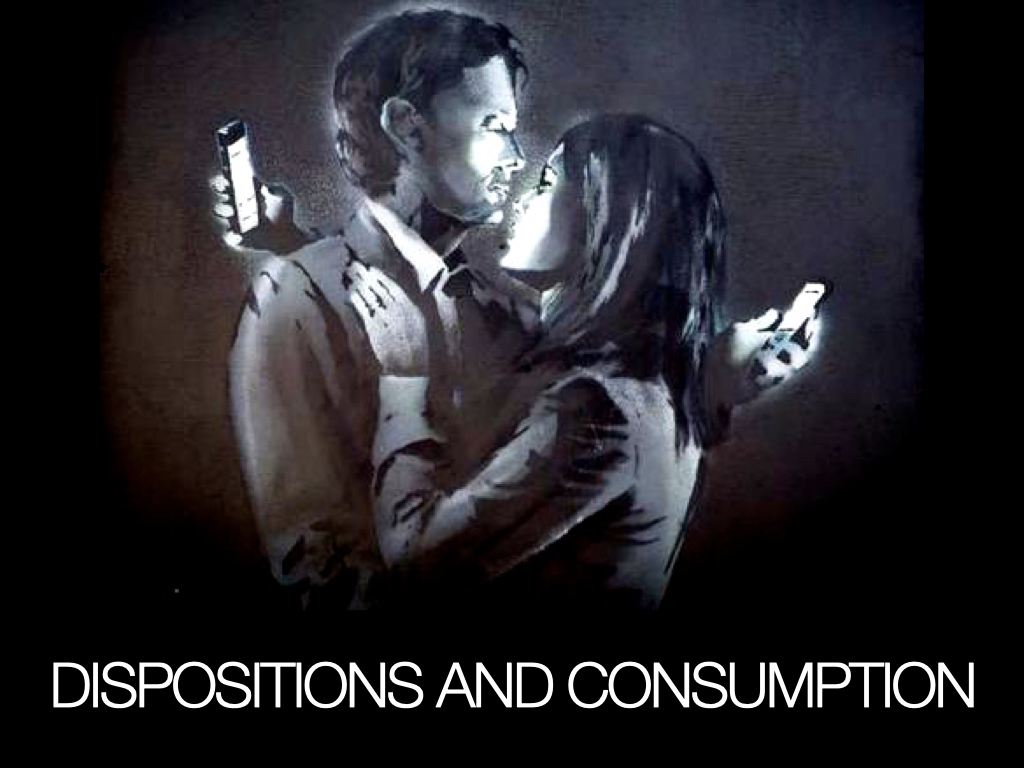 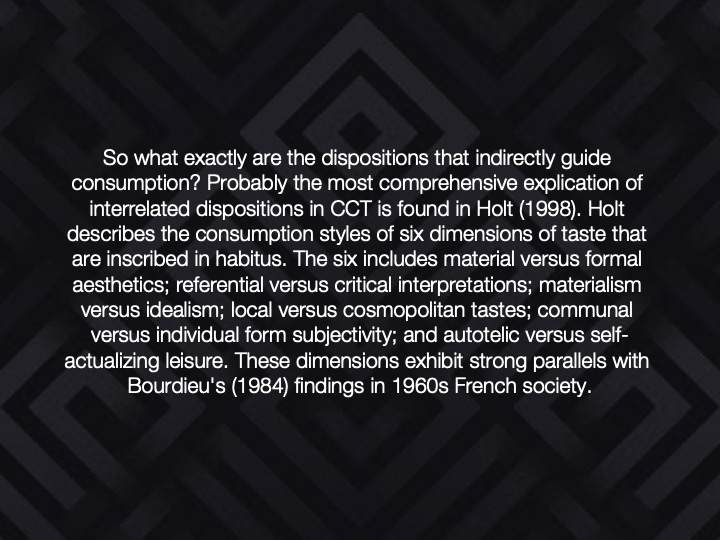 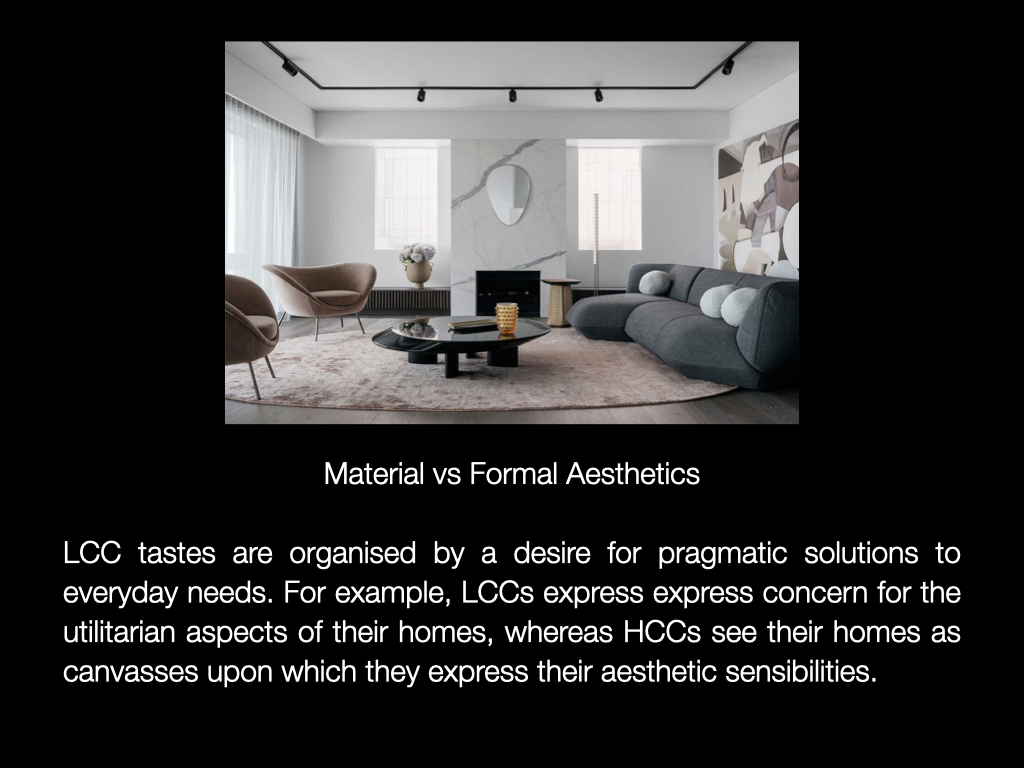 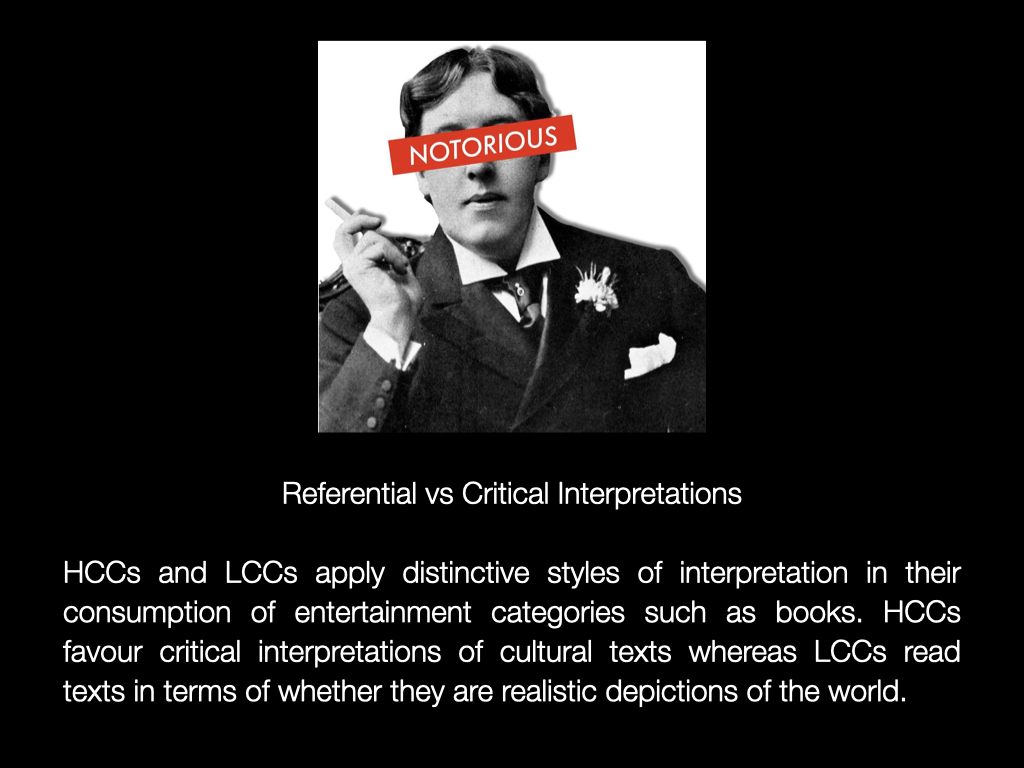 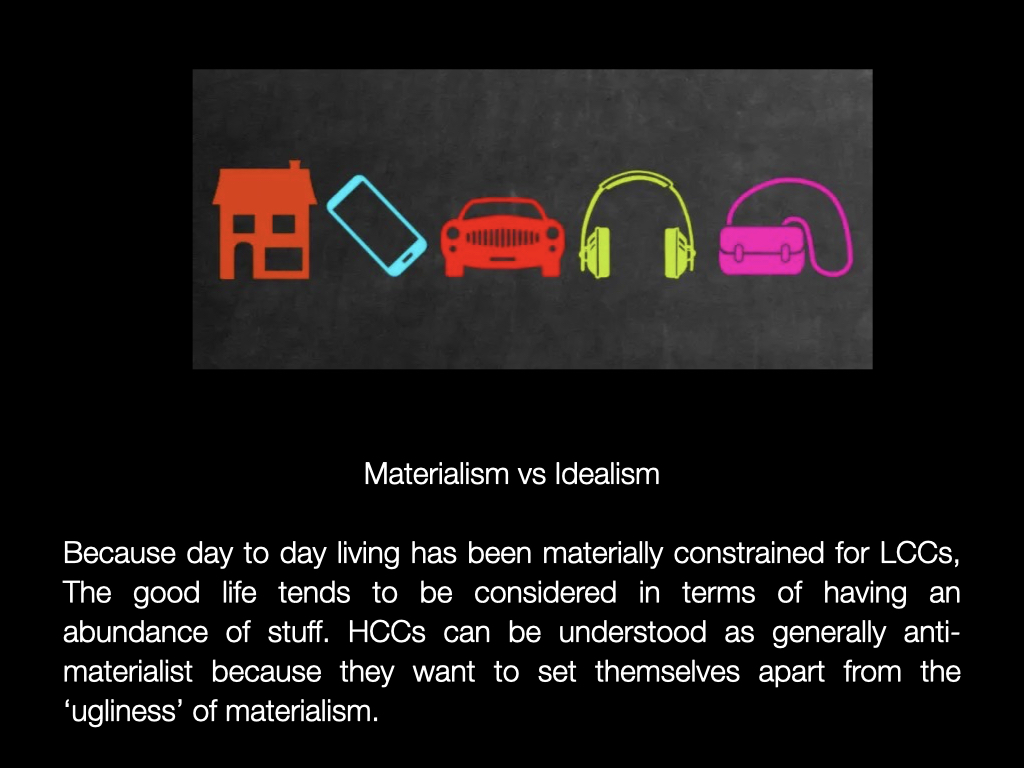 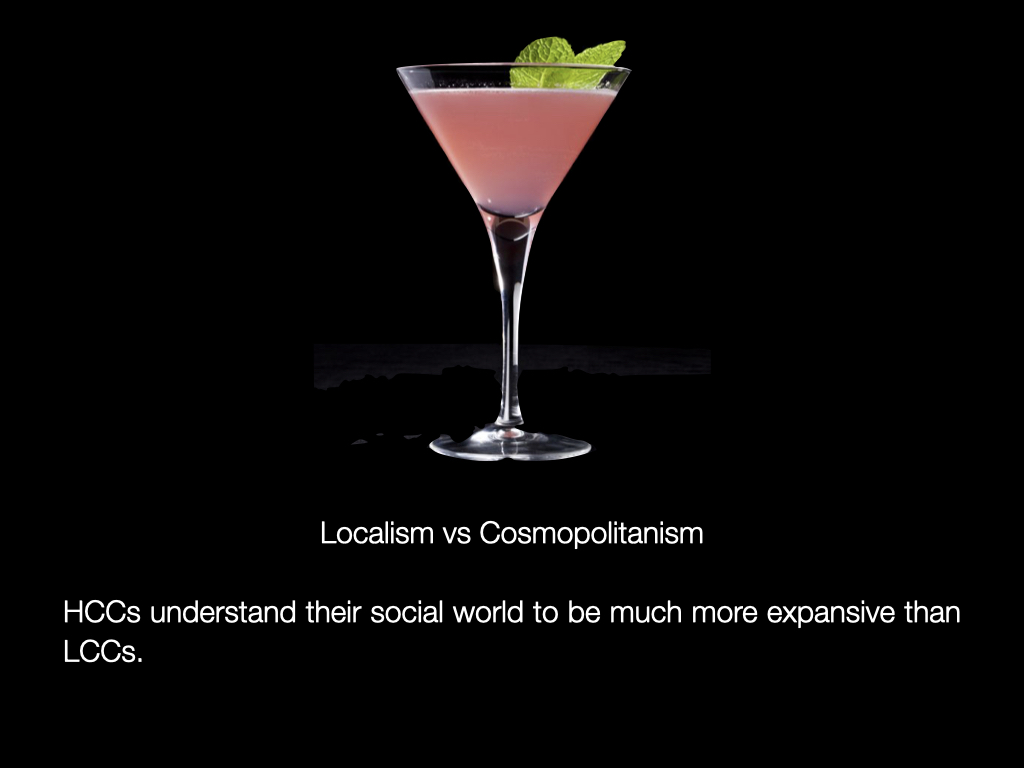 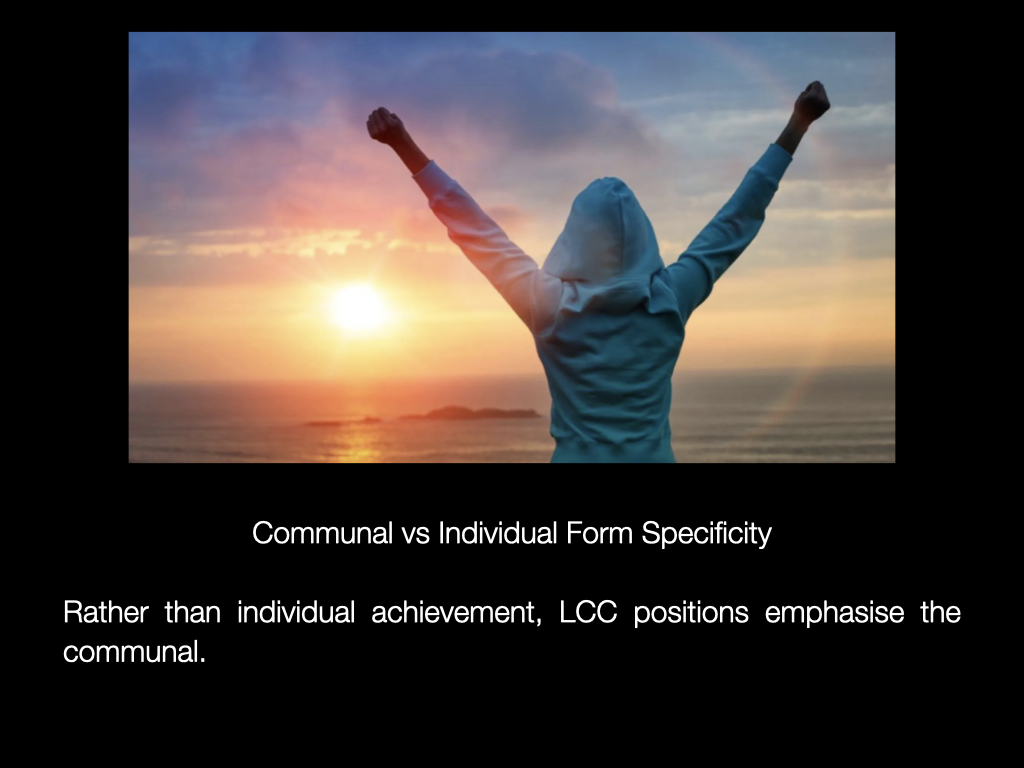 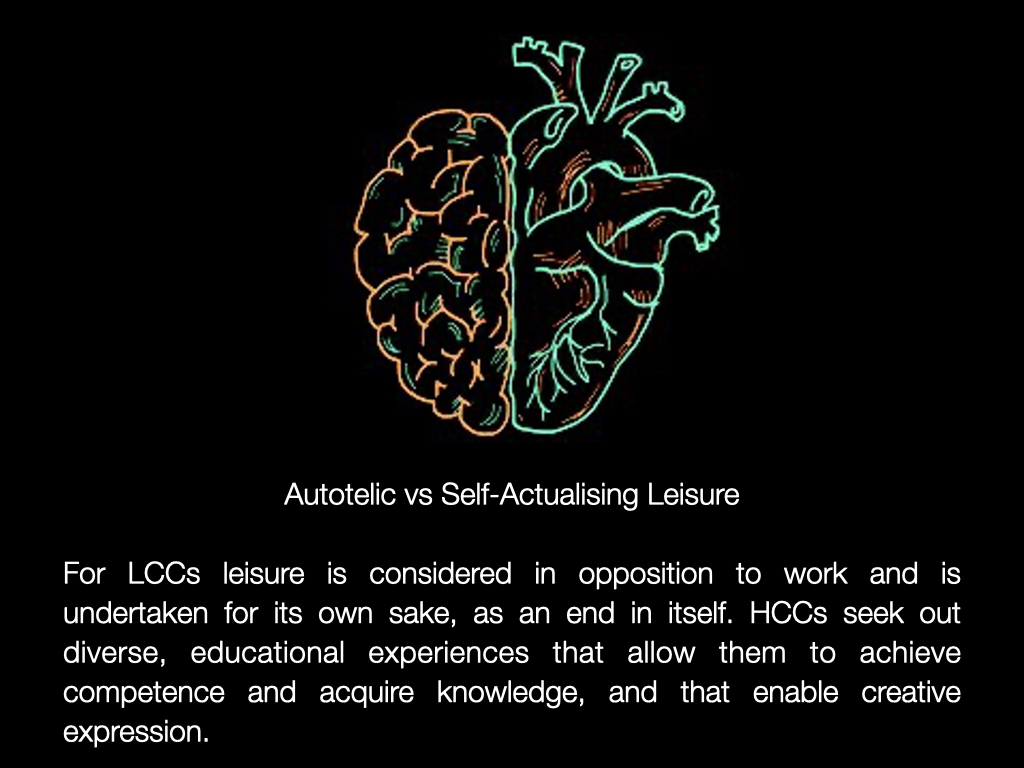